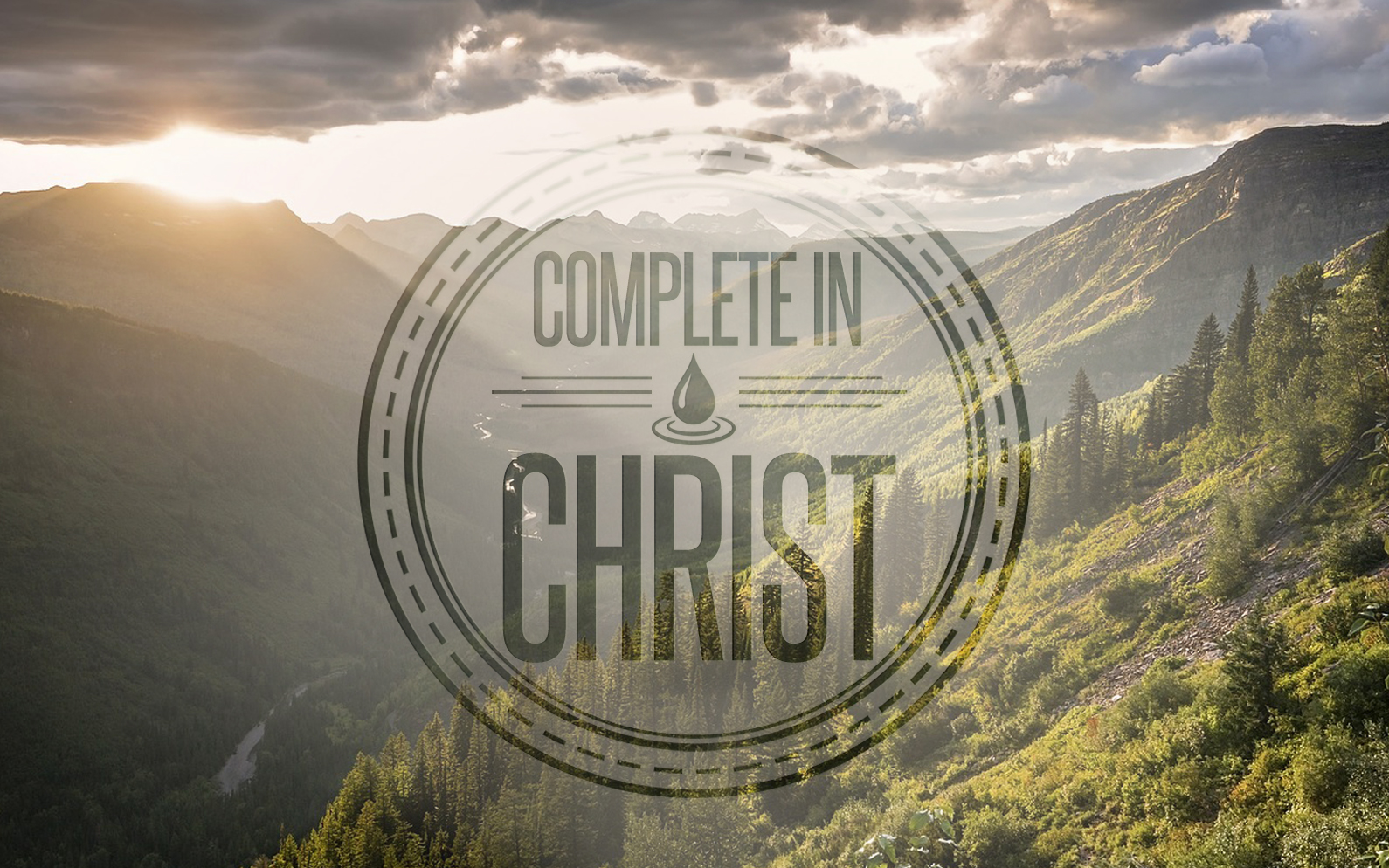 Complete in Christ: Colossians
Our Theme: Complete In Christ
“We proclaim Him, admonishing every man and teaching every man with all wisdom, so that we may present every man complete in Christ.” 
Colossians 1:28
“For in Him all the fullness of Deity dwells in bodily form, and in Him you have been made complete, and He is the head over all rule and authority;” 
Colossians 2:9-10
[Speaker Notes: “in Christ” – How many times is the word “Christ” used in verse 1-4?  4 times.

What does Christ mean?  OUR THEME:  Complete in Christ.

There is a sense in which we are daily “becoming” complete in Christ.  An on-going process of learning and growing.

There is also a sense in which we are already MADE complete in Christ. We have been made the children of God. Made holy. Made justified.]
Our Class Goals
To understand and appreciate the preeminence of Christ.
To guard against worldly arguments which undermine Christ.
To elevate our thinking towards heavenly blessings in Christ.
To transform daily decisions in the light of the leadership of Christ.
[Speaker Notes: THE SUPREMECY OF CHRIST…

To Understand:  Question #5…this book over and over again emphasizes the importance of being a good Bible student.  This book emphasizes that the value and usefulness of KNOWLEDGE OF GOD & GOD’s WORD

To Guard:  Ch. 2:4…Sometimes Satan wages a direct war on our behavior.  He tempts us to sin by enticing us to DO something evil.  Can be an act of violence, greed, lust, etc… But the temptation is toward a direct action.  In Colossians Paul is confronting a less obvious sin. Satan is waging war on their minds…on their thinking.  Satan wants them (and of course us too) to think less of Christ.  Of course, when he gets us to think less of Christ – then we behave less like Christ.

To elevate…Paul helped them, and helps us…by not just guarding our thinking against false teaching…but also guarding our thinking from the TRIVIAL.

To transform…when we know the GREATNESS of Christ and our THINKING well-grounded..then we respond to our King in eager participation. (more than obedience – actual sharing in His awesome mission.)]
Threats Faced By The Colossians
The Danger of Relapse Into Paganism
1:21-23    -  2:6     -  3:5ff
The Danger of Accepting ‘The Colossian Heresy.’ A Mixture of 4 Teachings…
Philosophies denying the completeness of Jesus. (2:8)
Jewish ceremonial traditions (2:16-17)
Angel worship (2:18)
Asceticism (2:20-23)
[Speaker Notes: In what sense are these dangers that ALL CHRISTIANS face?



Question # 7…  They need to be STEADFAST.]
Structure of This Section
The More Clearly The Colossians Could See the Perfection of Jesus, The More Clearly They Would See The Faults of the local False Teachings.
The Preeminence of Christ Is Declared In Many Ways, But They Can Be Mostly Grouped As…
Our Rescue & Redemption Are In Christ (13-14)
Christ’s Complete Superiority Over Creation (15-17)
Christ’s Complete Superiority Over The Church (18-20)
[Speaker Notes: Question 3 & 4 once all points are showing on slide.


** Creator & Sustainer of the Natural World.  **Creator & Sustainer of His Kingdom.


Vs. 13-14 Form A Loose Thesis
Christ Is The Key To our Status
“transferred us to the Kingdom of His beloved Son”
Christ Is The Key To our Salvation
“redemption, the forgiveness of sins.” (vs 14)
The Preeminence of Christ in Carrying Out Our Creation Gives Him Full Authority Over Our Status.
The Preeminence of Christ in Carrying Out Our Redemption Gives Him Full Authority Over The Church.


It Is CHRIST Who SAVES & Perfects Us.

That Seems Obvious. Why Say It In Such A Detailed Way?
Because Saints Were Looking For “A Little Extra” In Many Other Places. They Needed To Be Reminded To LOOK TO HIM For All They May Have Been Lacking.


OBVIOUS: Somewhat already established just in the introduction (F, H & Love) and the references to the Gospel which they heard.

Why Elaborate so much?  Because to whatever extent these were reminders or to whatever extent these were connectinos Epaphras had not emphasized – coming back to JESUS is the solution to the challenges they were face.



CHRIST IS OVER ALL…

Over the Physical & The Spiritual:  Creation and Redemption.
Over the Earthly & The Heavenly: “on earth or in heaven”
Over the Past, Present & The Future: before all things, all things hold together, will come to have. (17-18)
Over the Life & Death
Over the Lost & The Saved (vs. 13)

Vs. 20 – Full Cooperation with the Father.



Physical & Spiritual]
Christ Is Over All Things (15-20)
15 He is the image of the invisible God, the firstborn of all creation. 16 For by Him all things were created, both in the heavens and on earth, visible and invisible, whether thrones or dominions or rulers or authorities—all things have been created through Him and for Him. 17 He is before all things, and in Him all things hold together. 18 He is also head of the body, the church; and He is the beginning, the firstborn from the dead, so that He Himself will come to have first place in everything. 19 For it was the Father’s good pleasure for all the fullness to dwell in Him, 20 and through Him to reconcile all things to Himself, having made peace through the blood of His cross; through Him, I say, whether things on earth or things in heaven.
Over the Lost & The Saved 
“domain of darkness…kingdom of His beloved Son” (vs. 13)
Over the Spiritual & the Physical 
“redemption” (14) “all things were created” (15)
Over the Earthly & the Heavenly
“in the heavens and on earth”(16)
“things on earth or things in heaven” (20)
Over the Visible & the Invisible (16)
Over the Past, Present & the Future
“before all things…will come to have.” (17-18)
Over Life & Death
“firstborn from the dead” (18)
* * * Over our Reconciliation & Completion
“you were formerly…He has now reconciled you” (21-22)
Christ Is Over All
[Speaker Notes: Question # 2 when all points are showing…]
The Preeminence of Christ In Creation
Christ Is The Superior Servant of the Father
Christ Is The Superior King
Christ Is The Superior Son
Christ Is The Superior Redeemer
Christ Is The Superior Source of Forgiveness
Christ Is The Superior Image of God
Christ Is The Superior Ruler of Creation
Christ Is The Superior Power (Before Time)
[Speaker Notes: WHAT MAKES CHRIST THE ANSWER?.....

Preeminence: The fact of surpassing all others.  Superiority.

**  Superior King, Leading  A Superior Kingdom. **

Vs. 15  The IMAGE of God:  Interesting phrase.  Jesus did not regularly possess the ABUNDANT and OVERPOWERING GLORY of God.  

How is Jesus This Image?  Not in overwhelming and inapproachable glory.  But in accurate nature, character, and love.  
The Word became Flesh.  Jesus held within Himself the invisible fullness of God.

FIRSTBORN:  Phrase that Jewish audience applied to God the Father to express His role as the creator of all things.

CREATION:  Jesus is the Creator, thus He is GOD.  No other conclusion fits all the facts.  If He created them, He must have preceeded them.  And if he preceeded the creation of all things, He must be God.    He created these things for Himself. He is the “end” of His great work.

THUS, Paul establishes JESUS Divine nature – and His HIGHEST PLACE not only in all Creation, but even BEYOND all creation.  Therefore HE is the one we turn to for our understanding of His Creation, and HE is the one who can rightfully instruct us in the proper use of HIS CREATION.  And our Proper Role/Position in Creation.]
The Preeminence of Christ In Redemption
The Superior Authority & Leader of the Church
The Superior Hope of Resurrection
The Superior Understanding of Deity
The Superior Reconciler
The Superior Peacemaker
The Superior Sacrifice
The Superior Transformation
[Speaker Notes: QUESTION 5 with only the TITLE…..


Preeminence: The fact of surpassing all others.  Superiority.

“…He Himself will come to have first place in everything.” (vs. 18)

Vs. 18 – The Church
Vs. 19 – “All the Fullness to Dwell In Him”  - He was fully man and fully God.

All the divine excellence – the spiritual power truly dwells in HIM. 


Vs. 20 – Reconciliation  (Question 6)
Vs. 20 – Peacemaker
Vs. 20 – Sacrifice (blood of His cross)

He is LORD of the church because He posseses (1) Because of His Divinity: He possesses all Power to Rule Her, and (2) Because of His Sacrifice: He possesses all Right to Preside Over Her


Vs. 21-22 – Our Transformation.

NONE of these things are possible without Christ.]
Our Appreciation of Christ
Colossians Gives Me A Detailed View of the Unlimited Extent of Jesus’ Superiority.
Colossians Gives Me Bold Declarations of Jesus Full Divinity.
Colossians Gives Me Great Joy To Be Invited To Share In His Life, Body & Holiness.
Colossians Gives Me Insight Into The Harmony & Unity Between The Father & Son.
Colossians Gives Me The GREATNESS of JESUS As The Primary Reason Not To Be “Moved Away” From The Hope of the Gospel.
[Speaker Notes: Extra… In some ways this is like the book of Job.  I can’t help but be humbled in the face of the truth of the greatness of the CHRIST, Jesus, God’s own Son.]
Saints Who TREASURE The Superiority of Jesus the Christ
Saints Who Are Loyal To Christ, Strive To Live Holy, Blameless & Above Reproach.
Saints Who Are Loyal To Christ Are Called To…
Continue In Faith
Remain Firmly Established
Be Steadfast & Not Moved Away
Be Governed By The Gospel
[Speaker Notes: No it isn’t automatic. We don’t just wake up free from temptation.  But we compare everything else to Christ and SEE HOW OBVIOUSLY WANTING everything else is.

Nothing compares to the HOPE we have in Christ of eternal life and salvation from hell.

But NOTHING compares to WHO HE IS either.  We could want no better friend.  We could want no better king.  We could want no better place in creation. If we truly understand what we’ve been given IN Christ.]
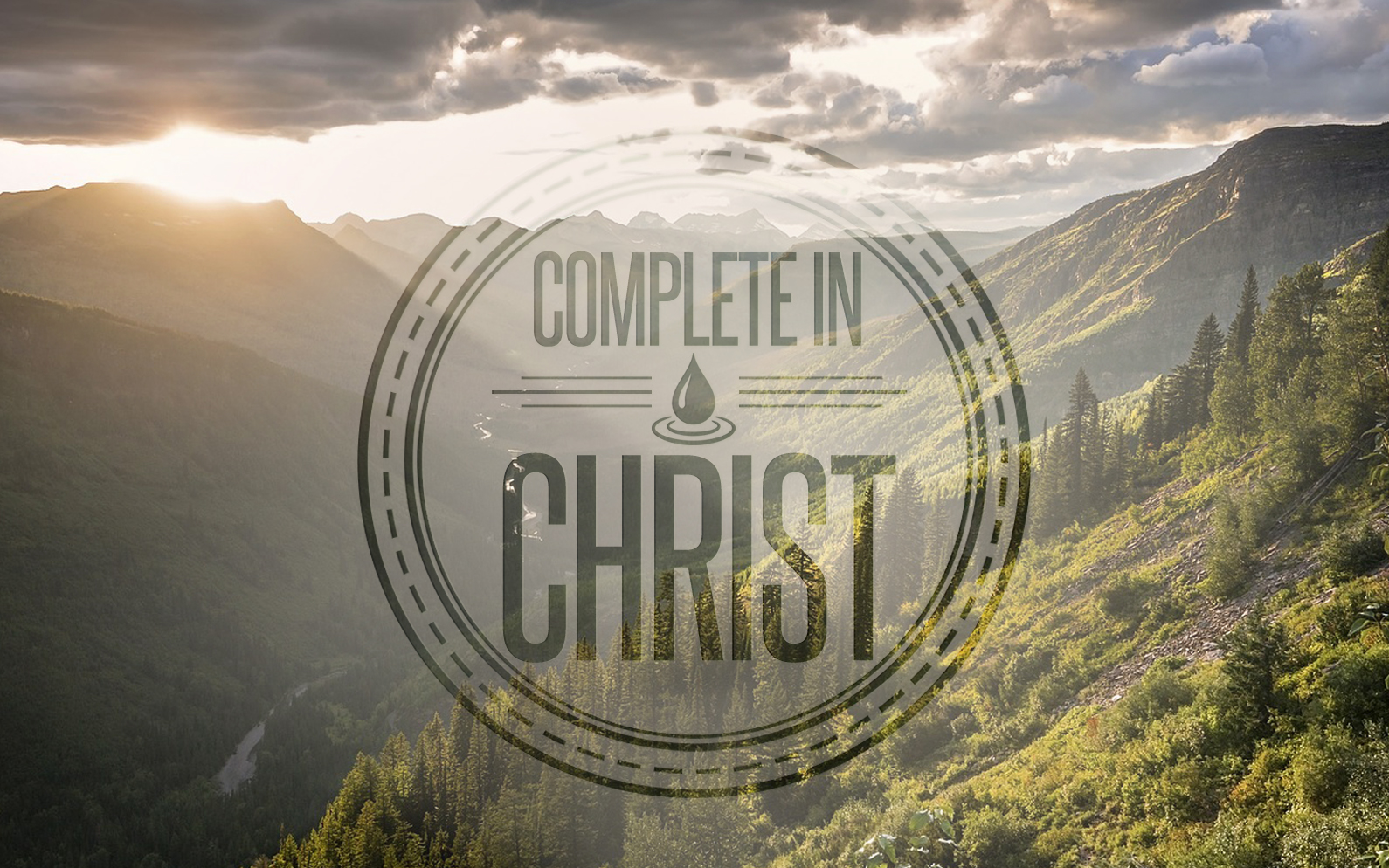 Complete in Christ: Colossians
Our Class Goals
To understand and appreciate the preeminence of Christ.
To guard against worldly arguments which undermine Christ.
To elevate our thinking towards heavenly blessings in Christ.
To transform daily decisions in the light of the leadership of Christ.
[Speaker Notes: THE SUPREMECY OF CHRIST…

To Understand:  Question #5…this book over and over again emphasizes the importance of being a good Bible student.  This book emphasizes that the value and usefulness of KNOWLEDGE OF GOD & GOD’s WORD

To Guard:  Ch. 2:4…Sometimes Satan wages a direct war on our behavior.  He tempts us to sin by enticing us to DO something evil.  Can be an act of violence, greed, lust, etc… But the temptation is toward a direct action.  In Colossians Paul is confronting a less obvious sin. Satan is waging war on their minds…on their thinking.  Satan wants them (and of course us too) to think less of Christ.  Of course, when he gets us to think less of Christ – then we behave less like Christ.

To elevate…Paul helped them, and helps us…by not just guarding our thinking against false teaching…but also guarding our thinking from the TRIVIAL.

To transform…when we know the GREATNESS of Christ and our THINKING well-grounded..then we respond to our King in eager participation. (more than obedience – actual sharing in His awesome mission.)]
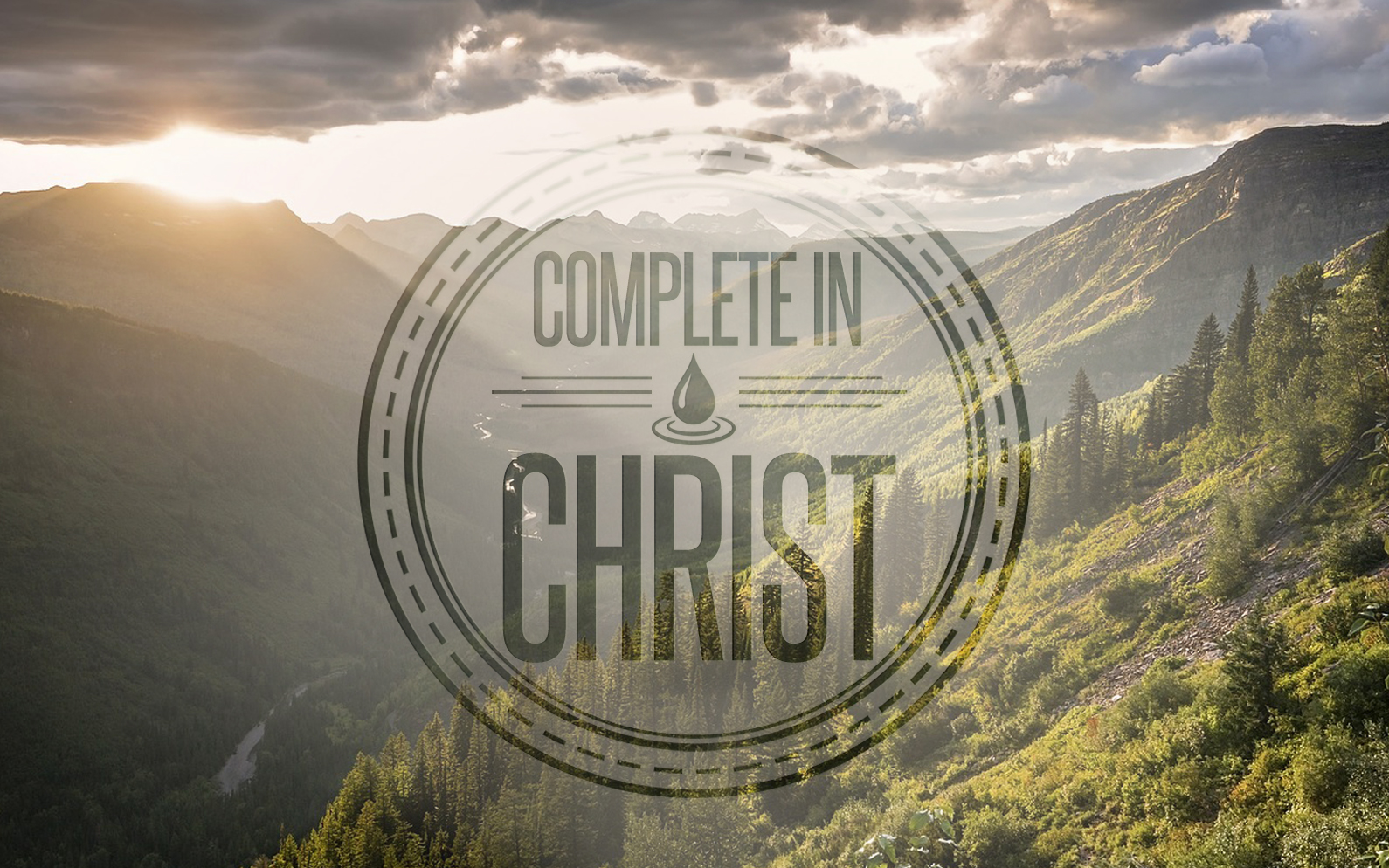 Complete in Christ: Colossians